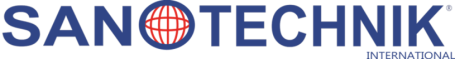 PRODUKTDATENBLATT
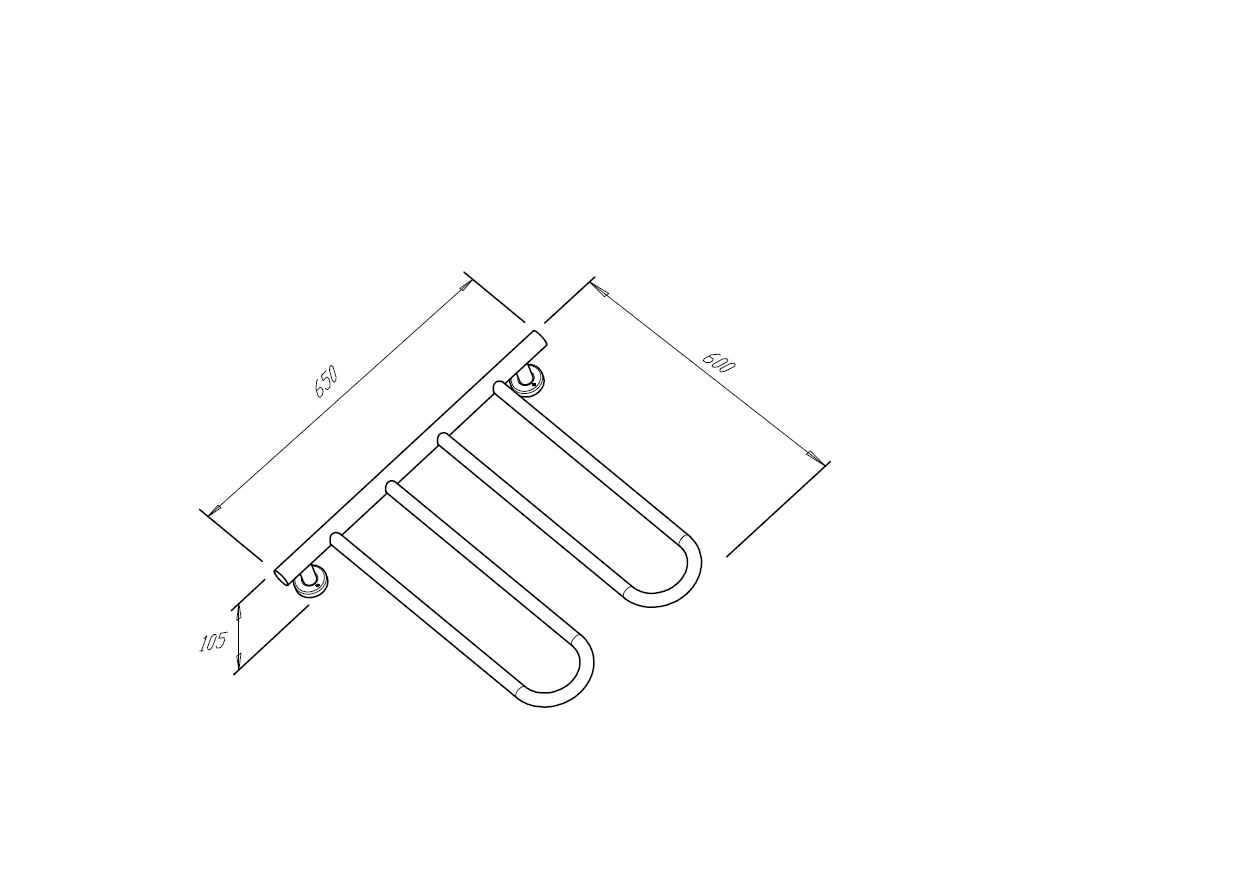 Größe: 65x60cm
Leistung: 70 Watt
Guter Entfeuchtungseffekt
Wenig Energieverbrauch
Wandmontage (Befestigung inkl.)
Metallhalterung
Komplett mit 1,2m Kabel 
IP Rating IP21
Portabel
Zum Trocknen von Handtüchern, Bademäntel, Jacken, etc.
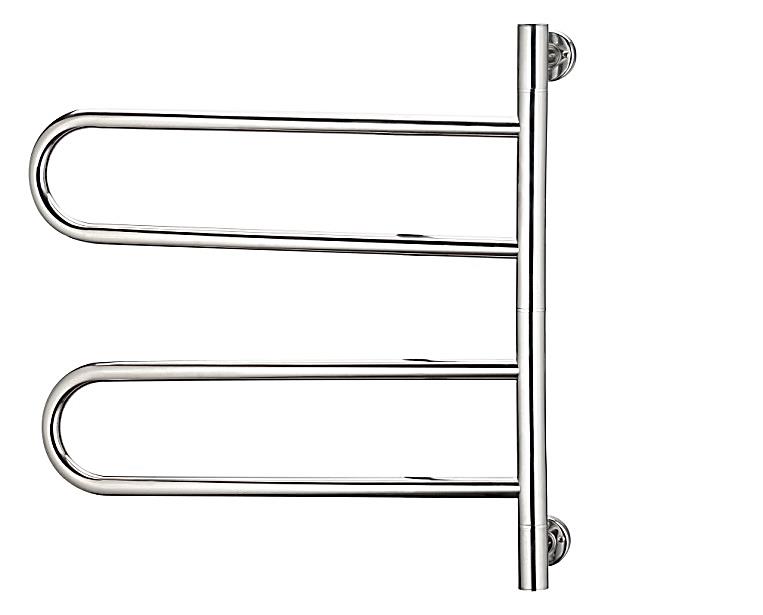 Stand: Juni 2023